Analýza dopravních aktivit na území hnědouhelných lomů SUAS
Autor bakalářské práce: Monika Gondášová
Vedoucí bakalářské práce: Ing. Ondrej Stopka, PhD.
České Budějovice, červen 2017
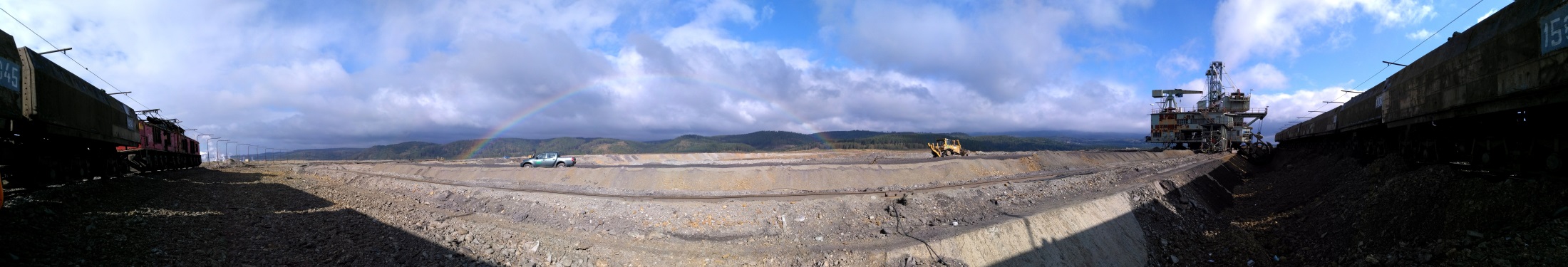 Motivace a důvody k řešení daného problému
Nediskutované téma
Povinná praxe v rámci studia
Součást života v místě bydliště
Dlouhodobější zájem v dané problematice
Cíl práce
Cílem práce je analyzovat dopravní aktivity na území hnědouhelných lomů SUAS a navrhnout nová řešení.
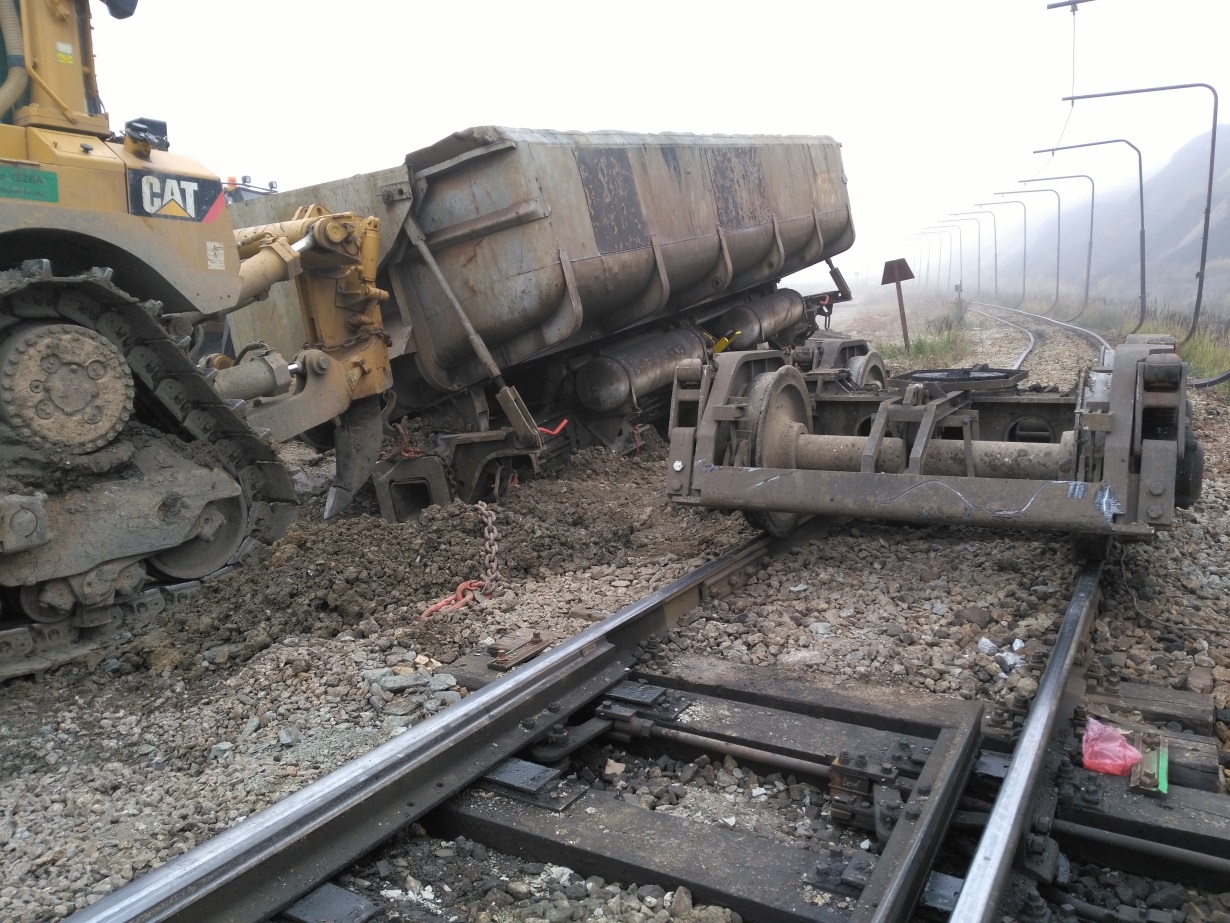 Základní informace o problematice
Vozidlo 27 E řady 127.5 
Důlní činnost
Rozsáhlá modernizace vozového parku
Výzkumné otázky
č. 1: Modernizace lokomotiv typu 27 E řady 127.5 byla pro společnost SUAS důležitá.

č. 2: Investice do další modernizace vozového parku SUAS je žádoucí.

č. 3: Rekuperace se může stát přínosem pro hospodářský výsledek společnosti.
Použité metody
Metody sběru dat
Analýza, experiment, měření
Metody zpracování dat
 Matematické metody, finanční analýzy, syntéza
Metody vyhodnocování dat
Komparace
Dosažené výsledky a přínos práce
č. 1: Modernizace lokomotiv typu 27 E řady 127.5 byla pro společnost SUAS důležitá.  ANO
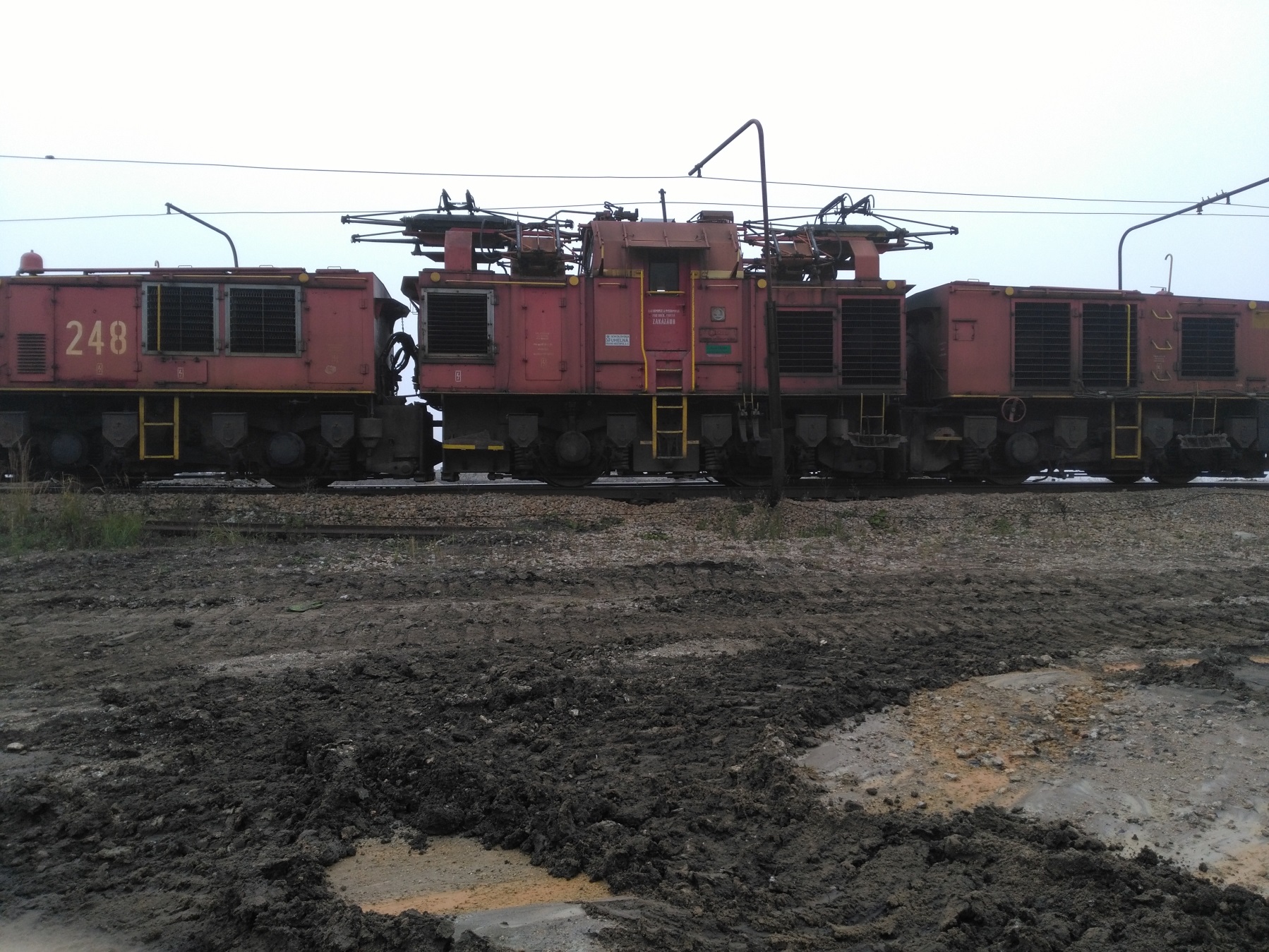 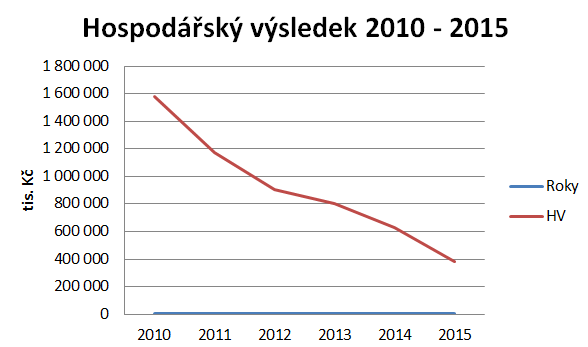 ČSH = 8 681 521 410 Kč
IZ = 45 
DS = 0,06 let
Dosažené výsledky a přínos práce
č. 2: Investice do další modernizace vozového parku SUAS je žádoucí.  ANO, částečná
Dosažené výsledky a přínos práce
č. 3: Rekuperace se může stát přínosem pro hospodářský výsledek společnosti.  ANO
Závěrečné shrnutí
Nejasná situace ohledně hnědého uhlí a společnosti SUAS
Ekologičtější a bezpečnější železnice
Udržení hospodářského výsledku
Děkuji za pozornost
Ráda zodpovím Vaše případné dotazy
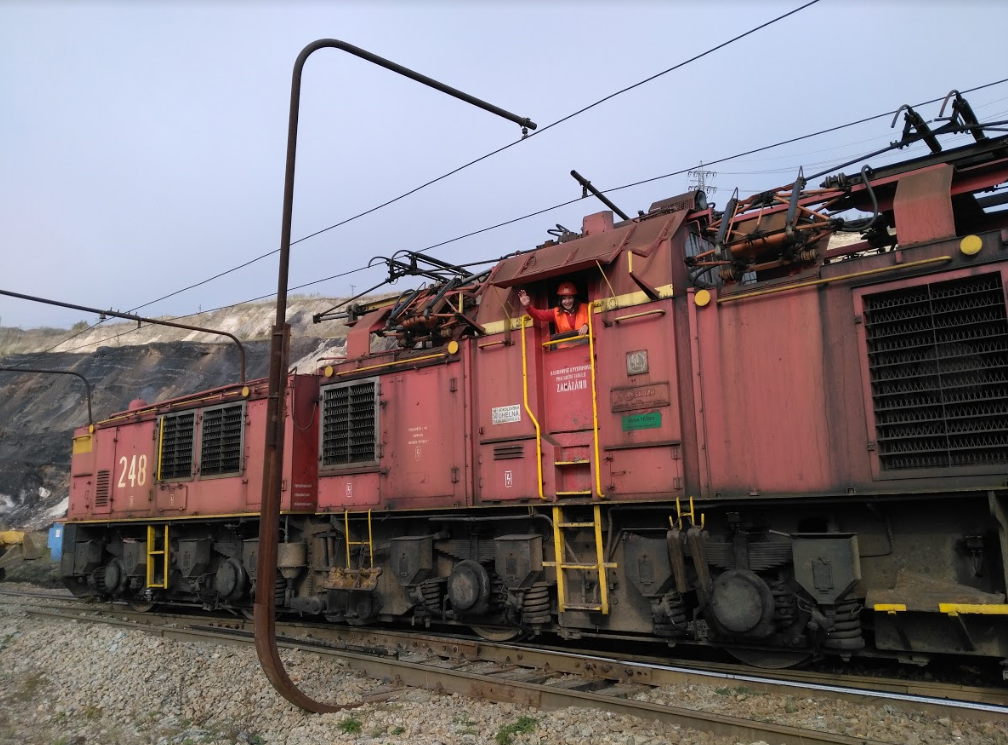 Odpovědi na dotazy
Doplňující dotaz oponenta: Projednávala jste již Vaše výstupy s vedením společnosti Sokolovská uhelná?
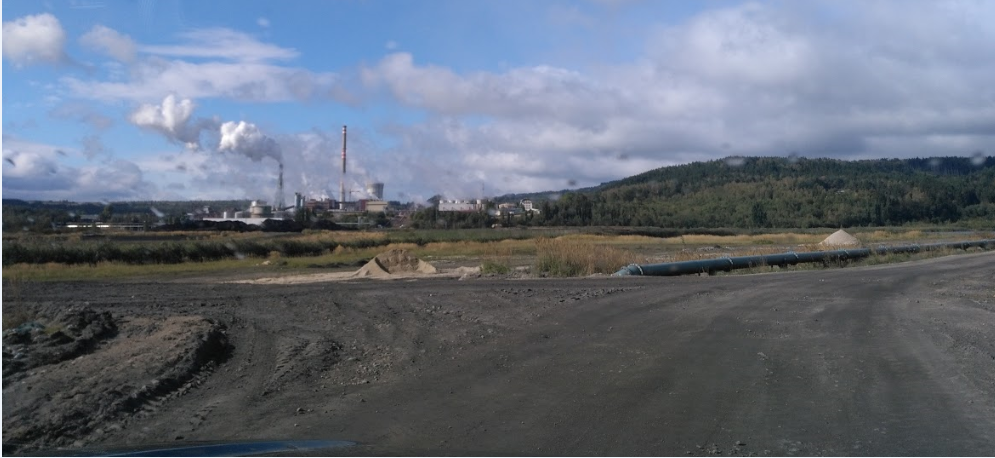